CSC241: Object Oriented Programming
Lecture No 07
Previous Lecture
static class member
Data member
Member function
Information hiding
Developer side
Client side
Distance.h
Distance.h
Distance.cpp
Distance.a
main.cpp
Distance.a
Today’s Lecture
Abstract data type (ADT)
Container classes
Proxy classes
Operator overloading
Abstract data type
Consider built-in type int
Most people associate it with an integer in mathematics
Actually, int is an abstract representation of an integer
ints are fixed in size (32-bits)
if result is out of range 
“Overflow” error occurs
"quietly" produce an incorrect result
Mathematical integers do not have this problem
Cont.
Built-in data types are only approximations or imperfect models of real-world concepts
Types like int, double, char and others are all examples of abstract data types
An abstract data types captures two concepts
Data representation
Operations that can be perform on that data
For example 
int contain integers values
Operations: add, subtract, multiply, division
ADT in C++
In C++, the programmer uses classes to implement abstract data types and their services
For example, to implement a array ADT
subscript range checking
an arbitrary range of subscripts instead of having to start with 0
array assignment
array comparison
array input/output
Container classes – real world
In real life, we use containers all the time
For example
pages in your book come inside a cover or binding
 you might store any number of items in containers in your garage
Without container it is inconvenient to work with many objects
Imagine trying to read a book that didn’t have any sort of binding
Eat cereal that didn’t come in a box without using a bowl
Container classes – C++
Container classes designed to hold collections of instance of other classes
Arrays, stacks, queues, trees and linked lists are examples of container classes
Two important principles
Separating interfaces from implementation
Hiding implementation from user/client
We achieve this by defining a class in header file and implementation of class function in a separate cpp source file
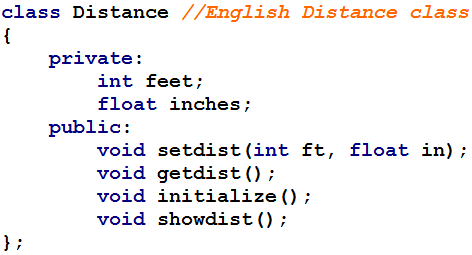 Proxy class
Proxy class allows to hide the private data and other functions of a class from clients
Providing client with proxy class enables it to use your class services with know implementation detail of your class
Implementation class
Interface class
Client class
Go to program
Static library
Implementation.h
interface.h
interface.cpp
interface.h
Contains class definition of Implementation class
Contains class definition of interface class
Contains definition of member function of interface class
Contains class definition of interface class
Library.a
Go to program
Operator overloading
Services are obtained from objects by sending messages i.e. function call
This function call is cumbersome for certain kinds of classes e.g. mathematical classes
For example, statements like
d3.addobjects(d1, d2);
	or 
d3 = d1.addobjects(d2);
 can be changed to the much more readable
d3 = d1 + d2;
Cont.
Operator overloading refers to giving the normal C++ operators, such as +, *, <=, and etc., additional meanings when they are applied to user-defined data types
Operator overloading gives you the opportunity to redefine the C++ language
By using classes to create new kinds of variables,
operator overloading to create new definitions for operators
Examples of c++ overloaded operator
Addition + and subtraction – operator
+, – operators perform differently, depending on their context in integer arithmetic, floating-point arithmetic and pointer arithmetic.
Stream insertion (<<) and extractor (>>) operator  (cout<< and cin>>)
<< is used both as the stream insertion operator and as the bitwise left-shift operator 
>> is used both as the stream extraction operator and as the bitwise right-shift operator
<<, >> are overloaded in the C++ Standard Library std
Fundamentals of Operator Overloading
Jobs performed by overloaded operators can also be performed by explicit function calls
Programmers can use operators with user-defined types
C++ does not allow new operators to be created
It does allow most existing operators to be overloaded so that, when these operators are used with objects
This is a powerful capability
Cont.
An operator is overloaded by writing a non-static member function definition 
Function name becomes the keyword operator followed by the symbol for the operator being overloaded
E.g.        operator + () { …. }
Function name operator+ would be used to overload the addition operator (+)
Assignment operator (=) may be used with every class to perform member wise assignment of the data members
d1 = d2;
Restrictions on Operator Overloading
Operators that can be overloaded




Operators that cannot be overloaded

Attempting to overload a non overloadable operator is a syntax error
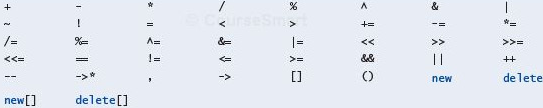 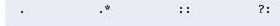 Precedence, Associativity and No. of Operands
Precedence means which operator to solve first (+, -, *, /, = )
The precedence of an operator cannot be changed by overloading
The associativity of an operator cannot be changed by overloading
Overloaded unary operators (++, --) remain unary operators
overloaded binary operators remain binary operators
Creating New Operators
It is not possible to create new operators
only existing operators can be overloaded
E.g. ** can be used for exponential in some programming languages 
** is not in the list od existing operator so it cannot be overloaded
Attempting to create new operators via operator overloading is a syntax error
Operators for Fundamental Types
The meaning of how an operator works on fundamental types cannot be changed by operator overloading
For example, programmer cannot change the meaning of how + adds two integers
Operator overloading works only with 
objects of user-defined types or 
a mixture of an object of a user-defined type and an object of a fundamental type
Examples
c1++; or c1--;
Overloading ++ and -- unary operator
dist3 = dist1 + dist2;
Overloading assignment and addition binary operator
It does not mean that += is also overloaded for Distance objects
dist1+= dist2; or dist1-=dist2
Overloading Unary Operators
Examples of unary operators are the increment and decrement operators ++ and --, and the unary minus, as in -33
Counter class example
To keep track of a count. 
Objects of that class were increment the count value by calling a member function:
				c1.inc_count();
But it would be more readable if we could have used the increment operator ++
			++c1;
class Counter{
private:
unsigned int count;   //count
public:
  Counter() : count(0)        //constructor
  {  }
  unsigned int get_count() //return count
  { return count; }
  void operator ++ (){    //increment (prefix)
     ++count;
  }
};
Example
Program Output
c1=0
c2=0
c1=1
c2=2
main(){
Counter c1, c2; 
cout << “\nc1=” << c1.get_count(); 
cout << “\nc2=” << c2.get_count();
++c1; ++c2; ++c2; 	
cout << “\nc1=” << c1.get_count(); 
cout << “\nc2=” << c2.get_count() << endl;
}
The operator Keyword
The keyword operator is used to overload the ++ operator
				void operator ++ ()
The return type (void in this case) comes first, followed by the keyword operator, followed by the operator itself (++), and finally the argument list enclosed in parentheses
This declarator syntax tells the compiler to call this member function whenever the ++ operator is encountered
Cont.
The compiler can distinguish between overloaded functions in the following ways
data types of arguments and 
the number of their arguments
The only way a compiler can distinguish between overloaded operators is by looking at the data type of their operands.
If the operand is a basic type such as an int then the compiler will use its built-in routine to increment an int
Operator Arguments
the ++ operator is applied to a specific object, as in the expression ++c1
What does this operator increment? 
It increments the count data in the object of which it is a member
Since member functions can always access the particular object for which they’ve been invoked, this operator requires no arguments
Operator Return Values
The operator++() function has a defect. You will discover it if you use a statement like this in main():
			c1 = ++c2;
The compiler will complain. Why
Because ++ operator is defined to have a return type of void in the operator++() function, while in the assignment statement it is being asked to return a variable of type Counter
The normal ++ operator, applied to basic data types such as int, would not have this problem
			int x,y; y=10; x = y ++;